Claude Monet
Claude Monet, né le  14 novembre 1840 à Paris et mort le 5 décembre 1926 à Giverny, est un peintre français, l’un des fondateurs de l'impressionnisme
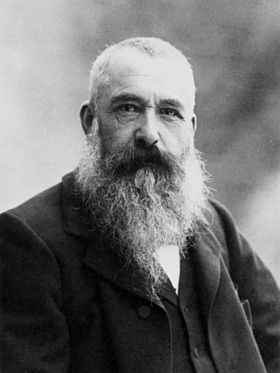 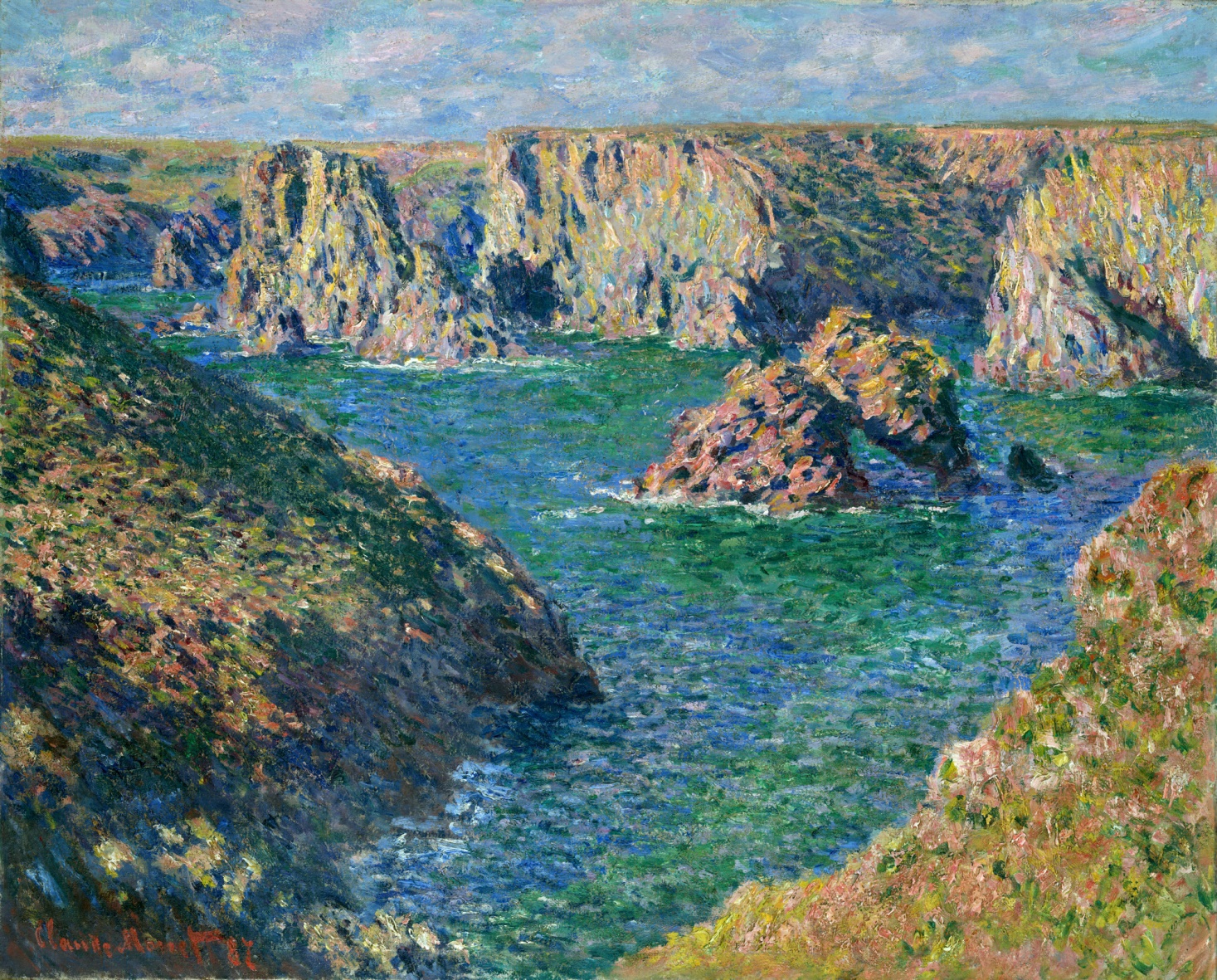 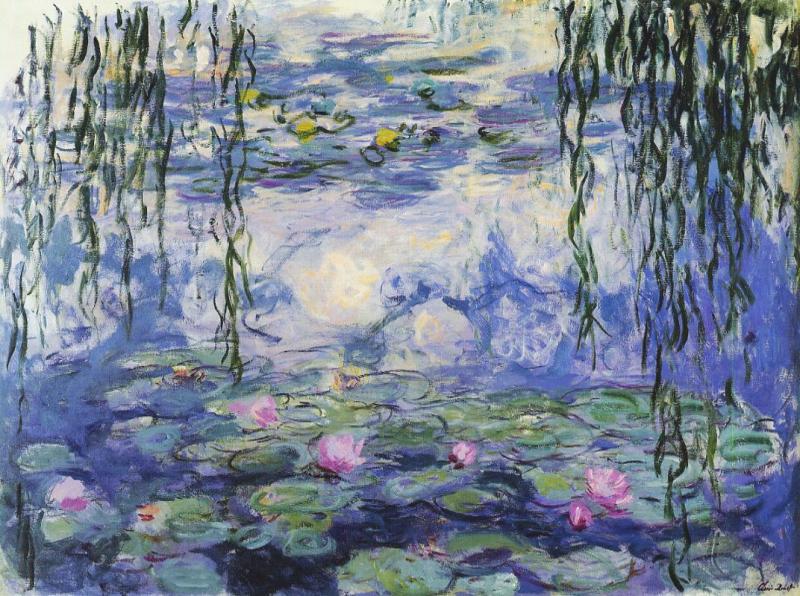 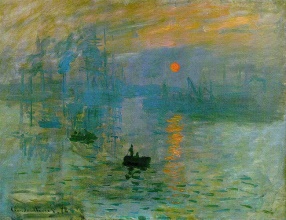 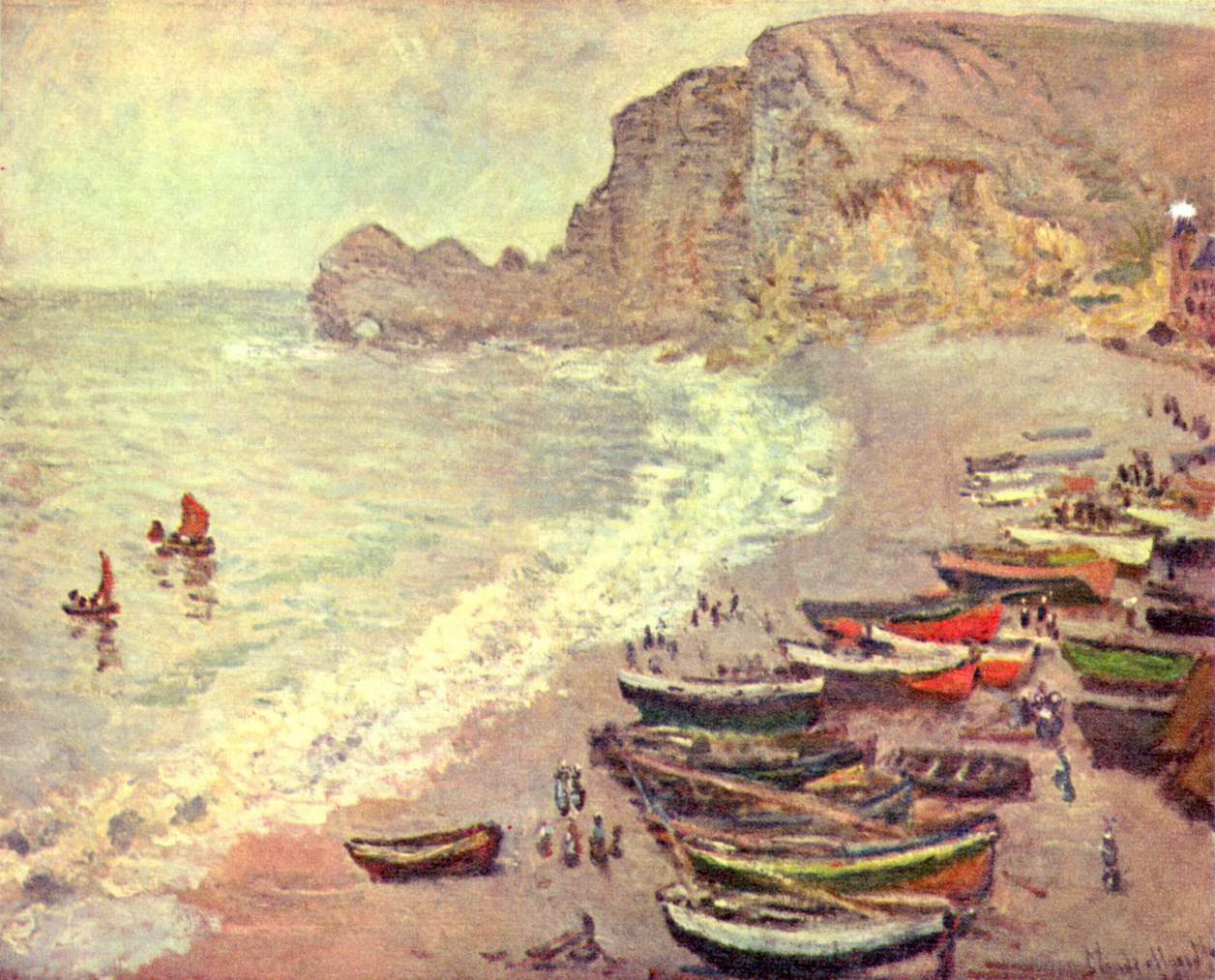 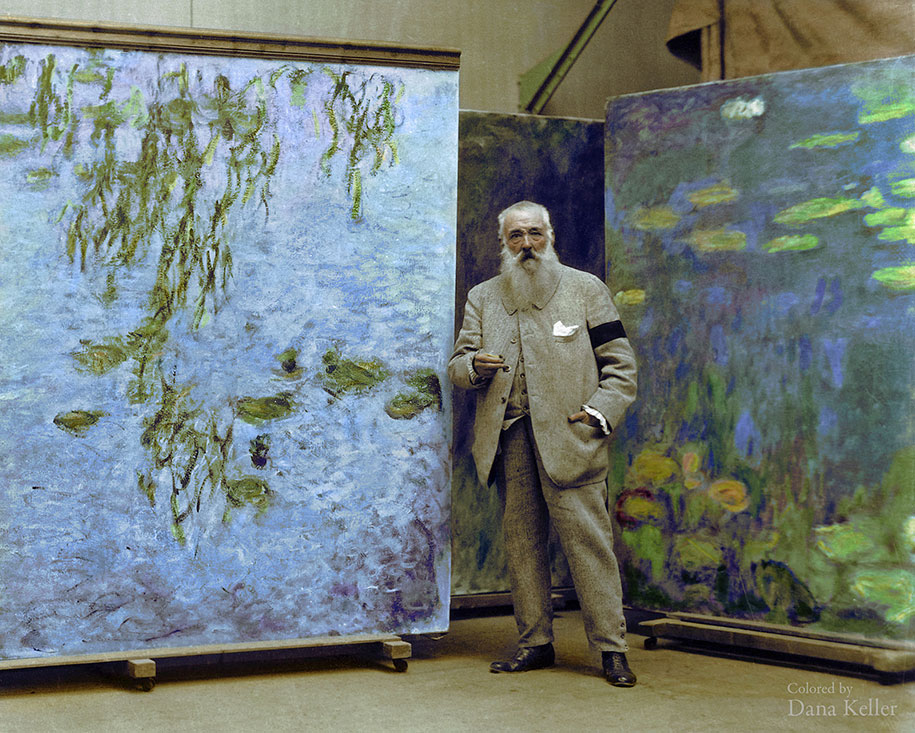 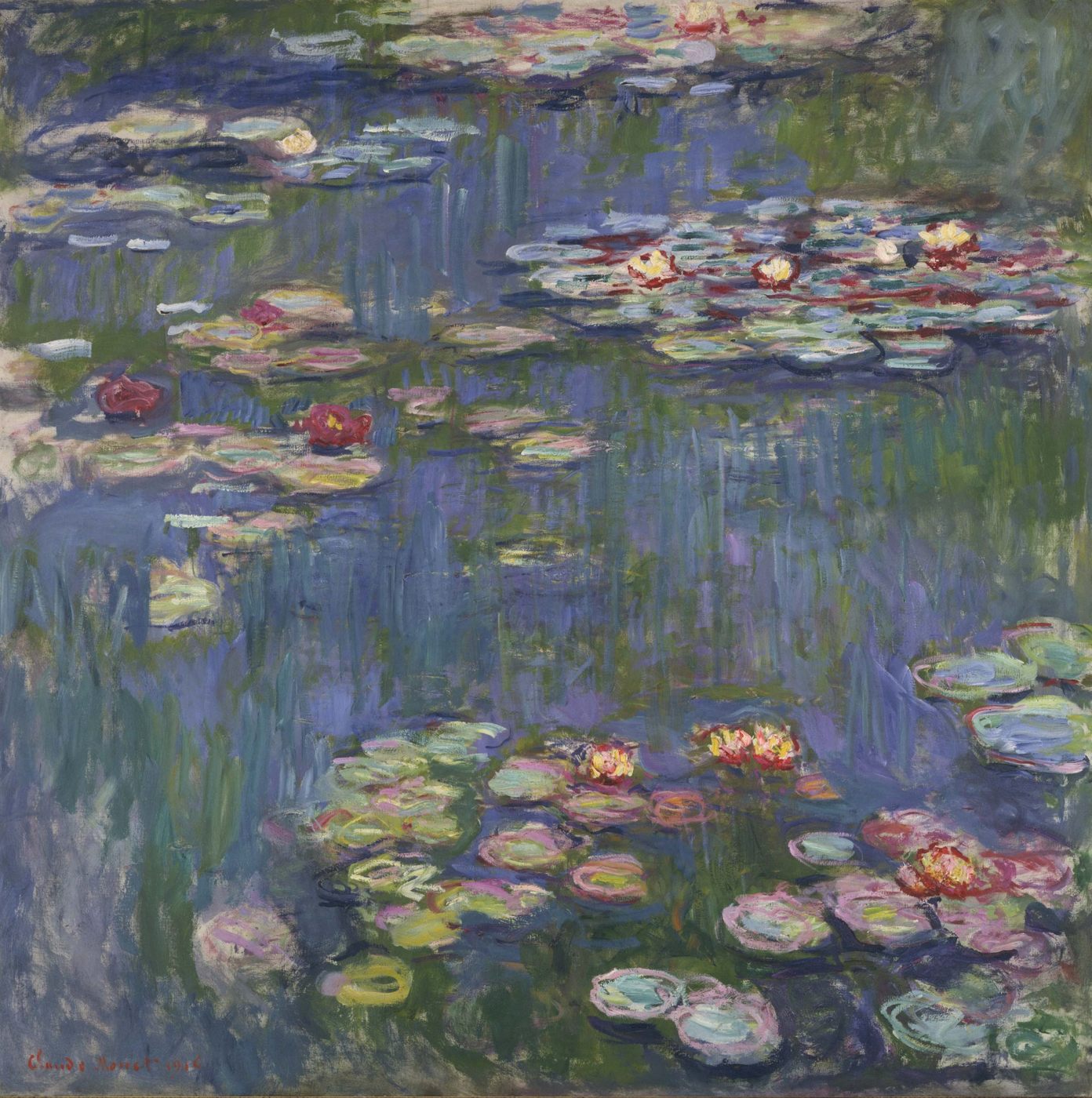 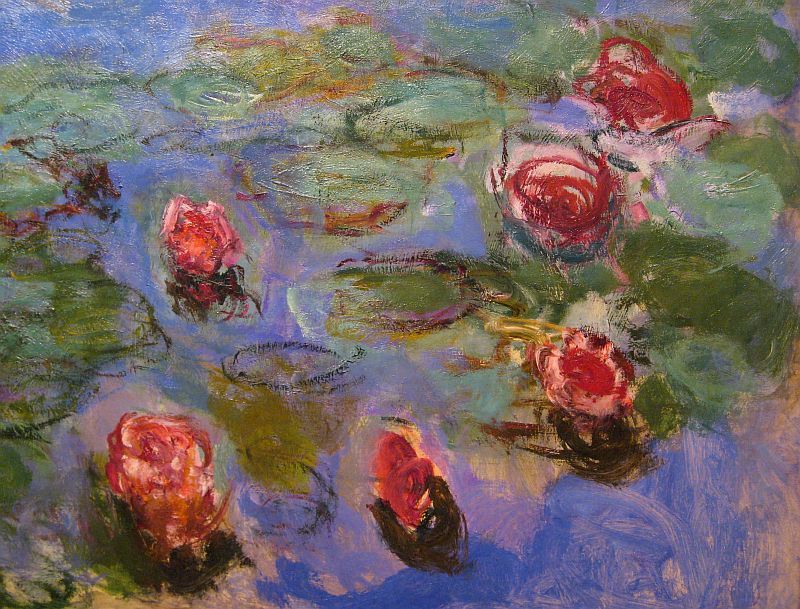 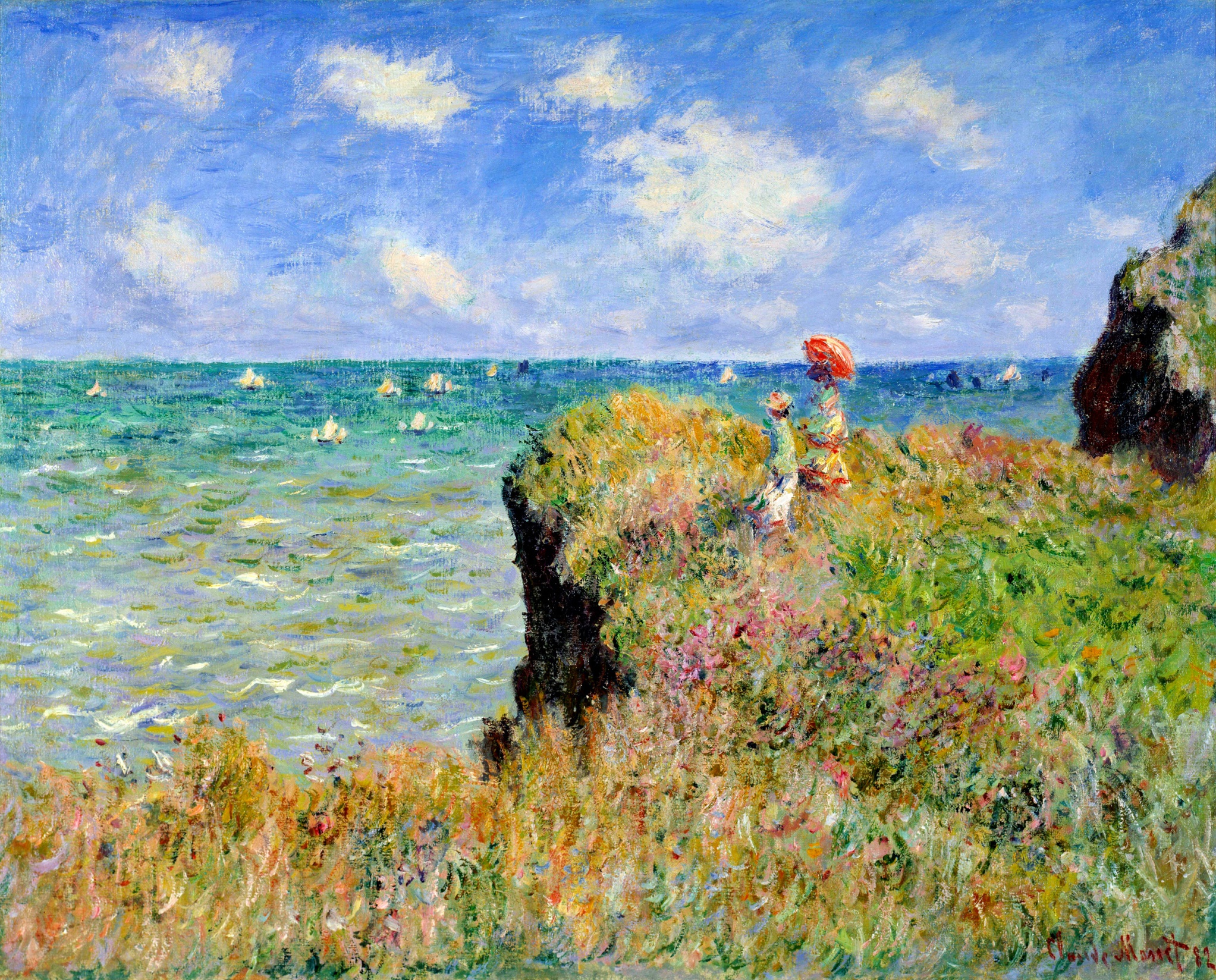 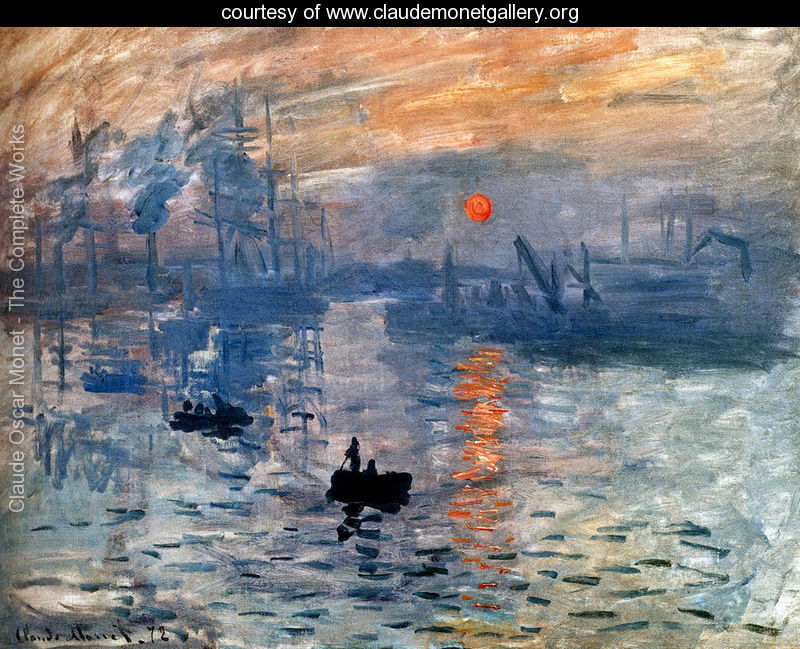 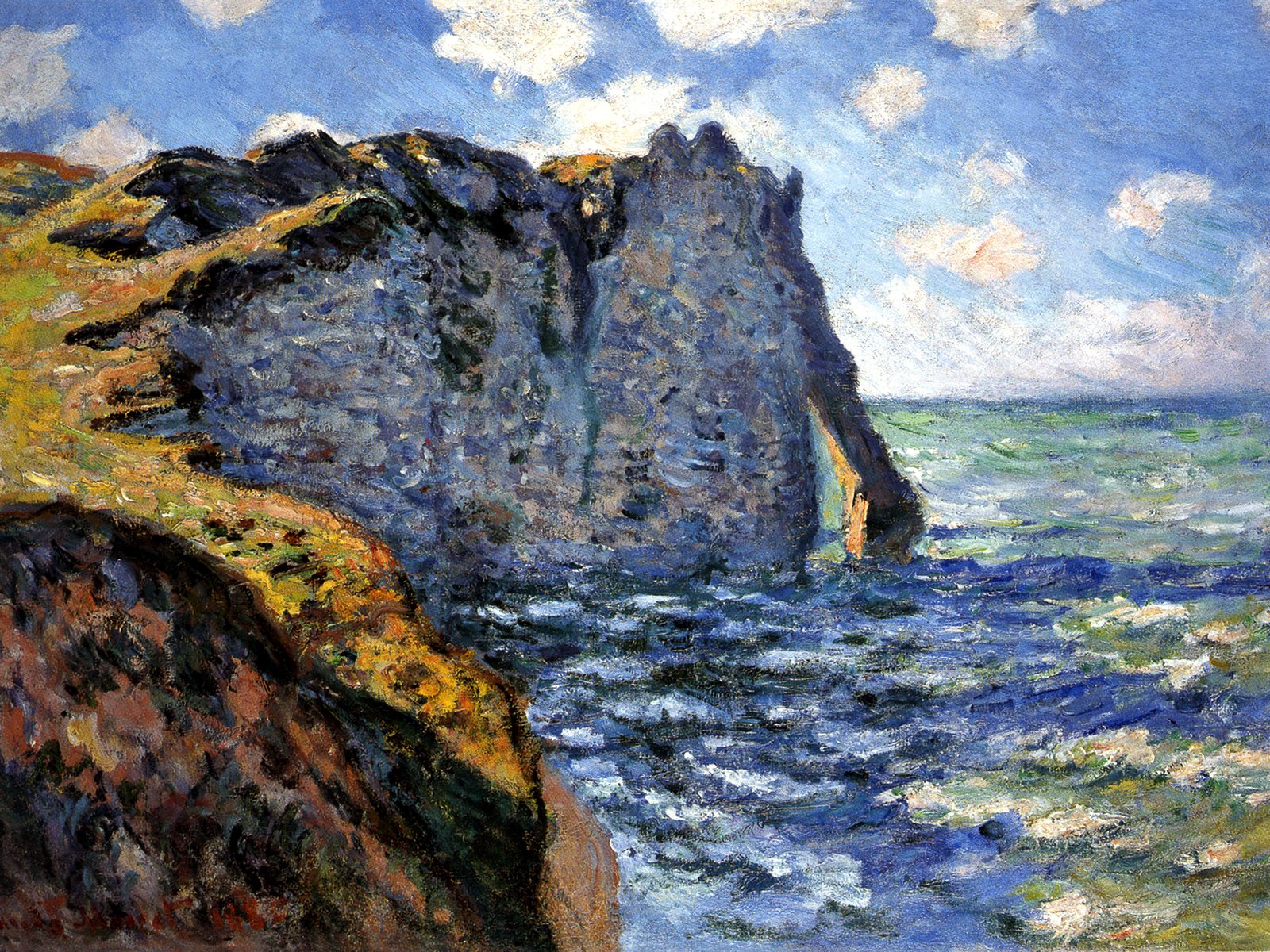